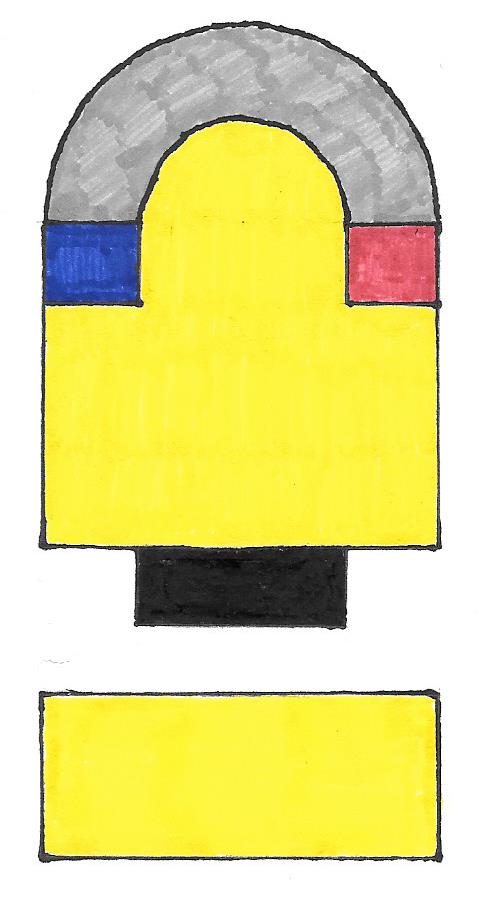 C.O.S.
LA BARRA DI TAGLIO
LA MIETITREBBIA CON ALL’ INTERNO UN MAGNETE
I CARRELLI DI OGGI
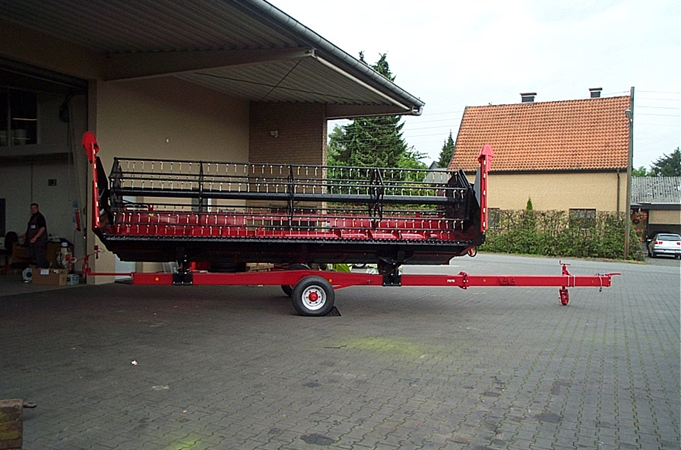 CON UN ASSE FISSO
MOLTO LUNGHI
I NOSTRI CARRELLI
Sistema anti-compressione
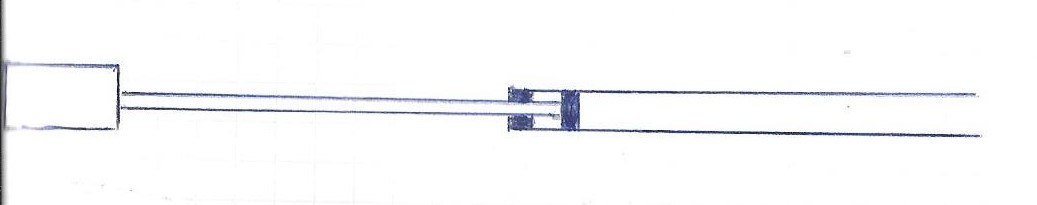 Sistema meccanico
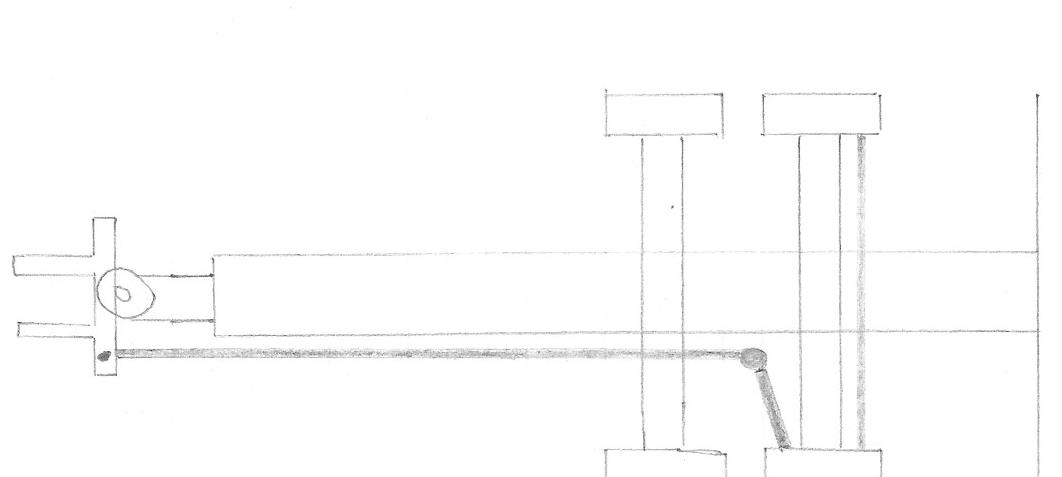 Sistema contro l’eccessiva estensione
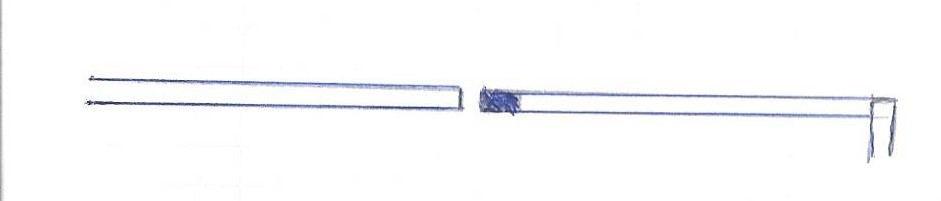 I NOSTRI CARRELLI
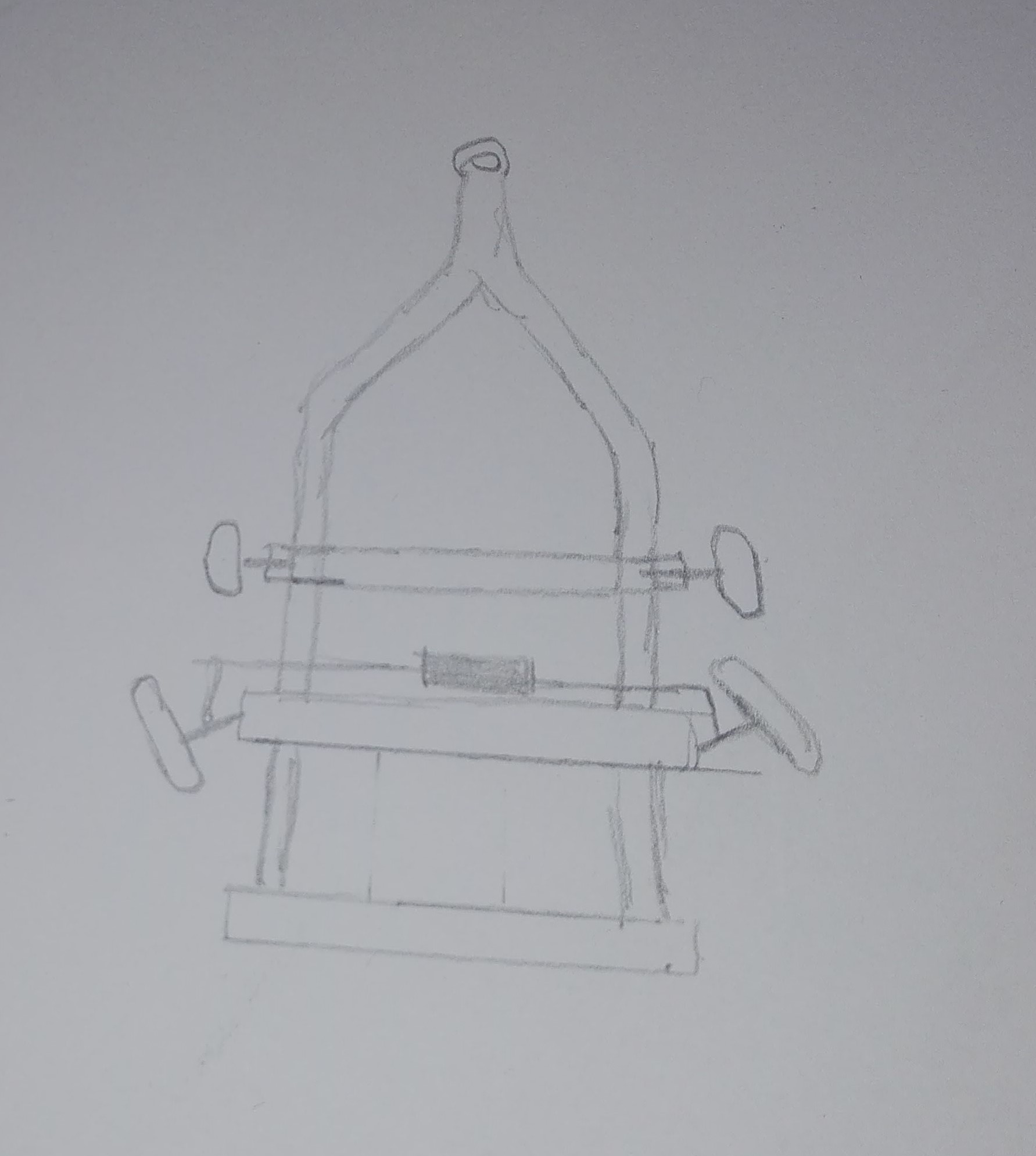 Sistema autonomo
Il peso a metà dell’asse permette alle ruote di non sbandare e di seguire le curve
Sistema di supporto
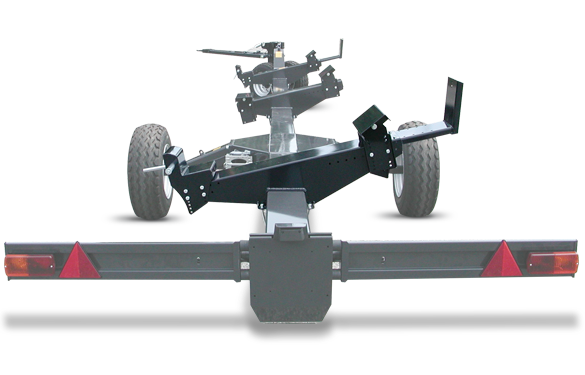 Il sistema costringe a legare le barre di taglio per una maggiore sicurezza
I supporti magnetici
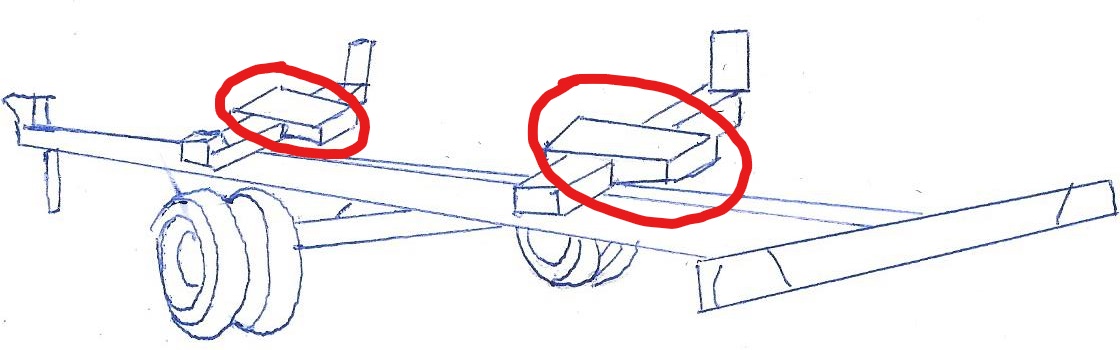 I nostri supporti non richiederebbero l’uso di corde e tempo che nel periodo della raccolta è denaro!